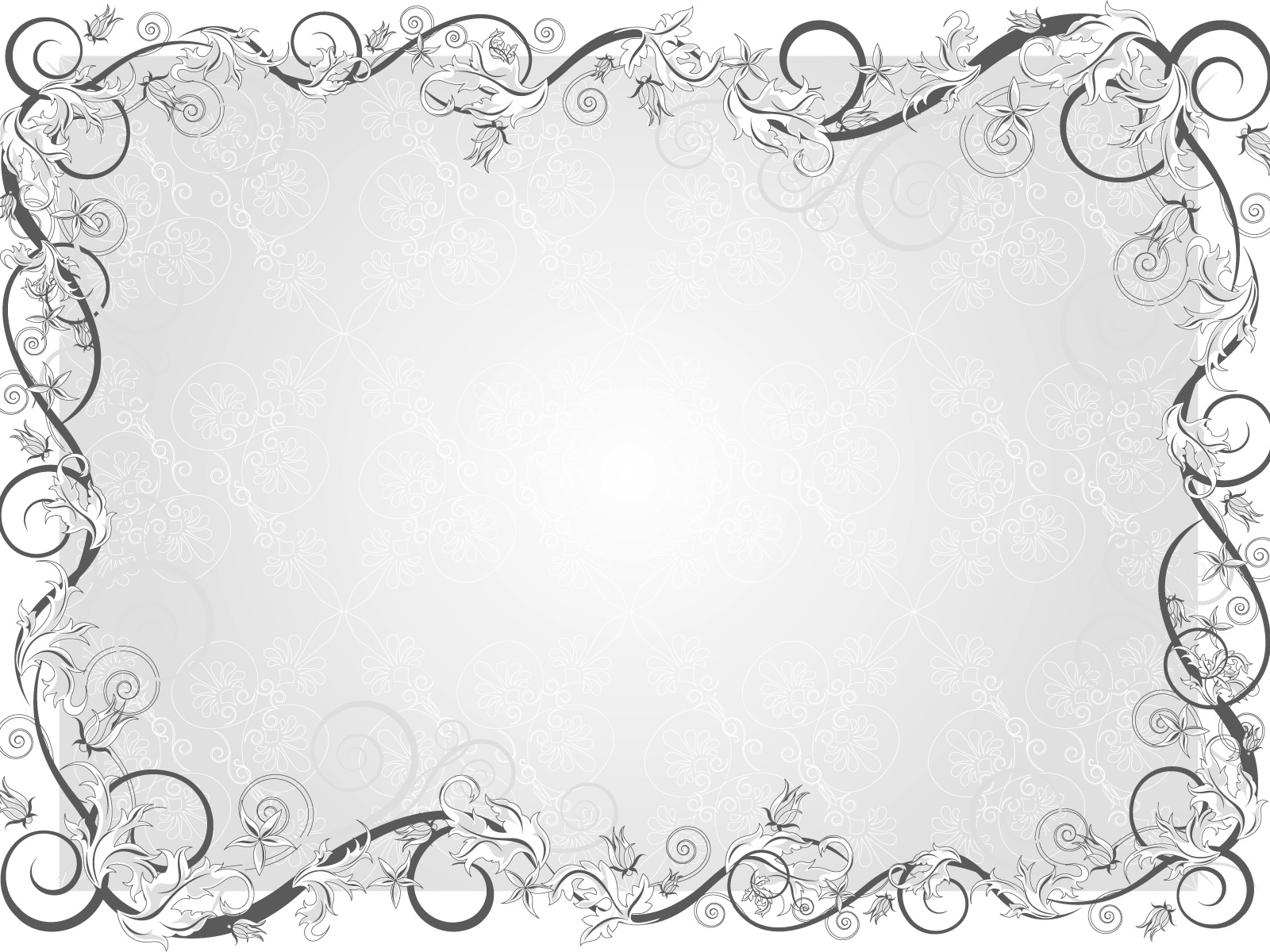 حماسه 17 شهریور57 

را گرامی می داریم
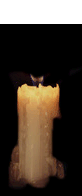 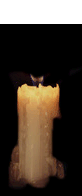 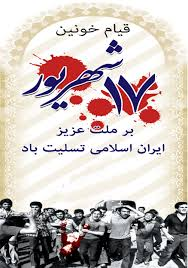 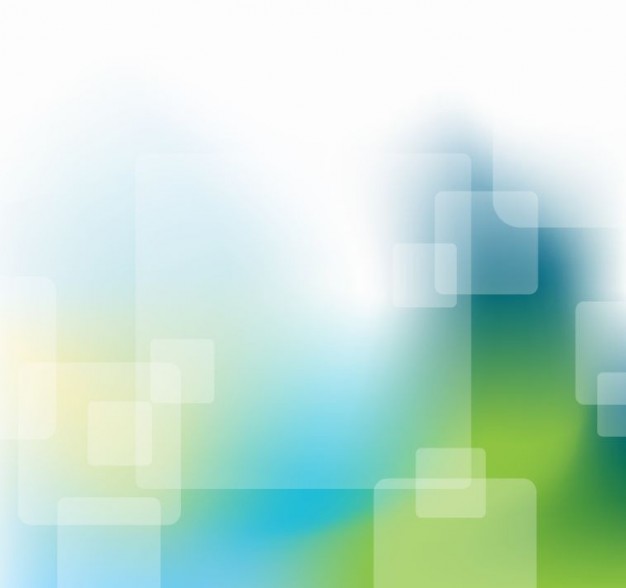 *»»» چهره ايران امروز گلگون است و دلاورى و نشاط در تمام اماكن به چشم مى‏خورد. آرى اين چنين است راه امير مؤمنان على و سرور شهيدان امام حسين. اى كاش «خمينى» در ميان شما بود و در كنار شما در جبهه دفاع براى خداى تعالى كشته مى‏شد. ملت ايران! مطمئن باشيد كه دير و يا زود پيروزى از آن شماست. شاه با حكومت آشتى ملى مى‏خواهد روحانيت شريف ايران و سياسيون محترم را در كشتار خود سهيم گرداند ولى فريب او خيلى زود برملا گرديد. انَّ كَيْدَ الشَّيطانِ كانَ ضَعيفاً. «1»(صحيفه امام، ج‏3، ص: 460)
تجلیل امام خمینی(ره) از  حماسه 17 شهریور


چهره ايران امروز گلگون است

 
      و دلاورى و نشاط در تمام اماكن

                            به چشم مى‏خورد.
*»»» چهره ايران امروز گلگون است و دلاورى و نشاط در تمام اماكن به چشم مى‏خورد. آرى اين چنين است راه امير مؤمنان على و سرور شهيدان امام حسين. اى كاش «خمينى» در ميان شما بود و در كنار شما در جبهه دفاع براى خداى تعالى كشته مى‏شد. ملت ايران! مطمئن باشيد كه دير و يا زود پيروزى از آن شماست. شاه با حكومت آشتى ملى مى‏خواهد روحانيت شريف ايران و سياسيون محترم را در كشتار خود سهيم گرداند ولى فريب او خيلى زود برملا گرديد. انَّ كَيْدَ الشَّيطانِ كانَ ضَعيفاً. «1»(صحيفه امام، ج‏3، ص: 460)
تجلیل امام خمینی(ره)، از  حماسه 17 شهریور: 




آرى اين چنين است 



راه امير مؤمنان على(ع) و


       سرور شهيدان امام حسين(ع).
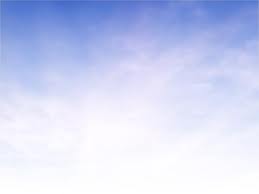 *»»» چهره ايران امروز گلگون است و دلاورى و نشاط در تمام اماكن به چشم مى‏خورد. آرى اين چنين است راه امير مؤمنان على و سرور شهيدان امام حسين. اى كاش «خمينى» در ميان شما بود و در كنار شما در جبهه دفاع براى خداى تعالى كشته مى‏شد. ملت ايران! مطمئن باشيد كه دير و يا زود پيروزى از آن شماست. شاه با حكومت آشتى ملى مى‏خواهد روحانيت شريف ايران و سياسيون محترم را در كشتار خود سهيم گرداند ولى فريب او خيلى زود برملا گرديد. انَّ كَيْدَ الشَّيطانِ كانَ ضَعيفاً. «1»(صحيفه امام، ج‏3، ص: 460)
تجلیل امام خمینی(ره)، از  حماسه 17 شهریور: 

 اى كاش«خمينى» درميان شما بود
 
		و دركنار شما درجبهه دفاع 

براى خداى تعالى كشته مى‏شد.
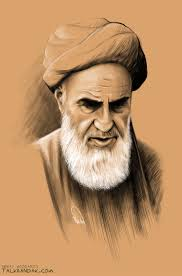 تجلیل امام خمینی(ره)، از  حماسه 17 شهریور:
*»»» چهره ايران امروز گلگون است و دلاورى و نشاط در تمام اماكن به چشم مى‏خورد. آرى اين چنين است راه امير مؤمنان على و سرور شهيدان امام حسين. اى كاش «خمينى» در ميان شما بود و در كنار شما در جبهه دفاع براى خداى تعالى كشته مى‏شد. ملت ايران! مطمئن باشيد كه دير و يا زود پيروزى از آن شماست. شاه با حكومت آشتى ملى مى‏خواهد روحانيت شريف ايران و سياسيون محترم را در كشتار خود سهيم گرداند ولى فريب او خيلى زود برملا گرديد. انَّ كَيْدَ الشَّيطانِ كانَ ضَعيفاً. «1»(صحيفه امام، ج‏3، ص: 460)
ملت ايران! 

مطمئن باشيد كه دير و يا زود

   پيروزى از آن شماست
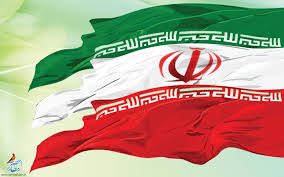 تجلیل امام خمینی(ره)، از  حماسه 17 شهریور:
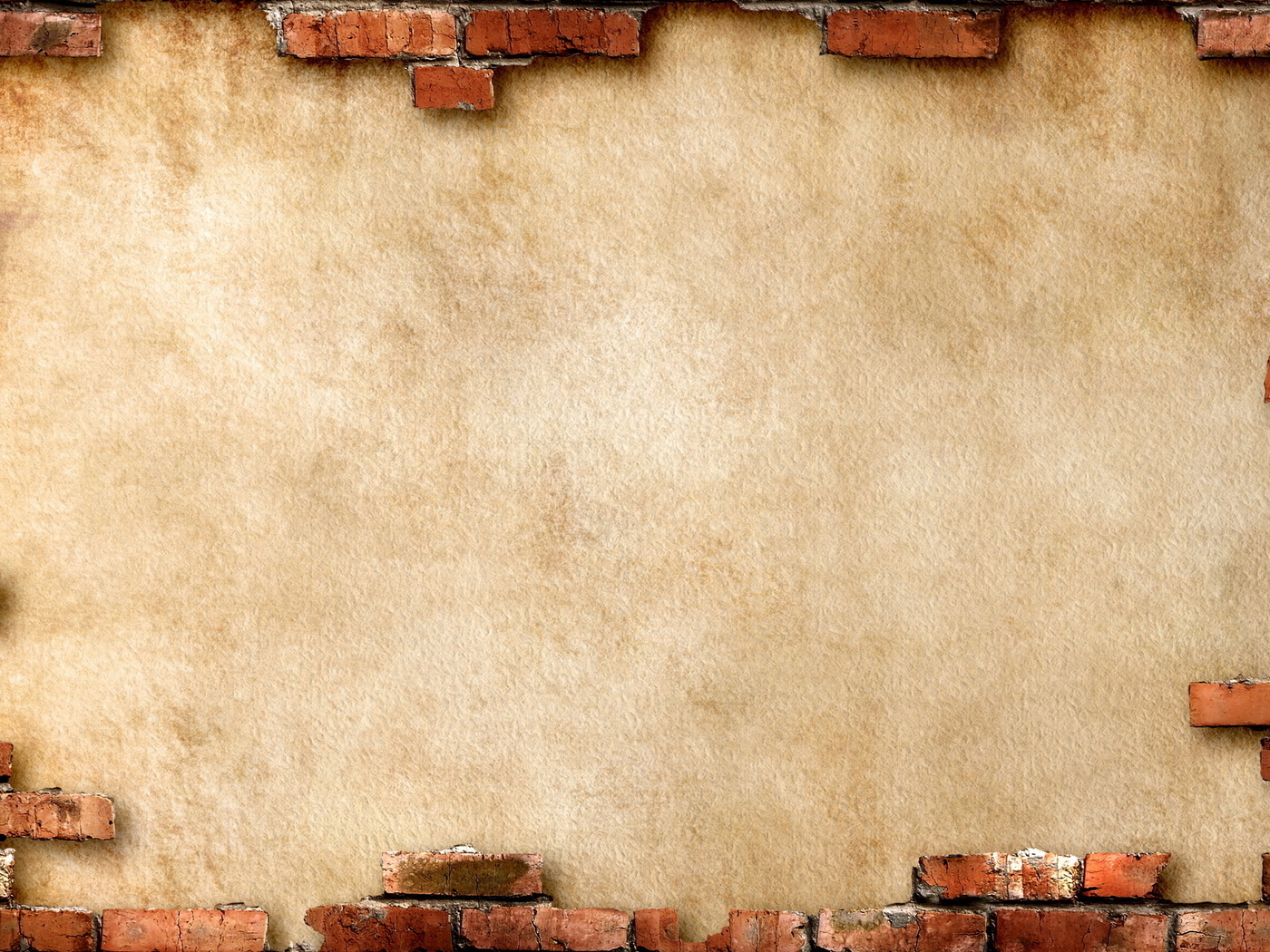 *»»» چهره ايران امروز گلگون است و دلاورى و نشاط در تمام اماكن به چشم مى‏خورد. آرى اين چنين است راه امير مؤمنان على و سرور شهيدان امام حسين. اى كاش «خمينى» در ميان شما بود و در كنار شما در جبهه دفاع براى خداى تعالى كشته مى‏شد. ملت ايران! مطمئن باشيد كه دير و يا زود پيروزى از آن شماست. شاه با حكومت آشتى ملى مى‏خواهد روحانيت شريف ايران و سياسيون محترم را در كشتار خود سهيم گرداند ولى فريب او خيلى زود برملا گرديد. انَّ كَيْدَ الشَّيطانِ كانَ ضَعيفاً. «1»(صحيفه امام، ج‏3، ص: 460)
فريب او(شاه) خيلى زود 

برملا گرديد.

انَّ كَيْدَ الشَّيطانِ كانَ ضَعيفاً.
تجلیل امام خمینی(ره)، از  حماسه 17 شهریور:
*»»» شما اى علماى بزرگ اسلام و سياسيون بزرگ، كه از فشار شاه هراسى به دل راه نمى‏دهيد! نشانه اعتماد و قوّت روحيه ملت هستيد، و در اين موقع حساس نه تنها بايد استقامت كنيد بلكه روحيه عالى مقاومت جامعه را هر چه بيشتر بايد تقويت كنيد، و هر چه بيشتر صفوف خود را براى مقابله با دشمن مردم ايران متشكلتر كنيد.(صحيفه امام، ج‏3، ص: 460)
راه ندادن هیچ گونه هراس از شاه، 


             
          به دل خود.
درخواست امام خمینی(ره) از علماء اسلام 

پس از حماسه 17 شهریور:
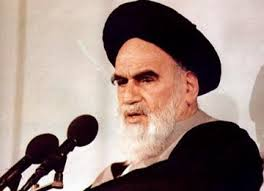 *»»» شما اى علماى بزرگ اسلام و سياسيون بزرگ، كه از فشار شاه هراسى به دل راه نمى‏دهيد! نشانه اعتماد و قوّت روحيه ملت هستيد، و در اين موقع حساس نه تنها بايد استقامت كنيد بلكه روحيه عالى مقاومت جامعه را هر چه بيشتر بايد تقويت كنيد، و هر چه بيشتر صفوف خود را براى مقابله با دشمن مردم ايران متشكلتر كنيد.(صحيفه امام، ج‏3، ص: 460)
استقامت در 			برابر شاه
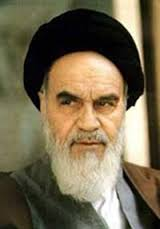 درخواست امام خمینی(ره) از علماء اسلام 

پس از حماسه 17 شهریور:
*»»» شما اى علماى بزرگ اسلام و سياسيون بزرگ، كه از فشار شاه هراسى به دل راه نمى‏دهيد! نشانه اعتماد و قوّت روحيه ملت هستيد، و در اين موقع حساس نه تنها بايد استقامت كنيد بلكه روحيه عالى مقاومت جامعه را هر چه بيشتر بايد تقويت كنيد، و هر چه بيشتر صفوف خود را براى مقابله با دشمن مردم ايران متشكلتر كنيد.(صحيفه امام، ج‏3، ص: 460)
درخواست امام خمینی(ره) از علماء اسلام، پس از حماسه 17 شهریور: 

تقویت روحیه جامعه
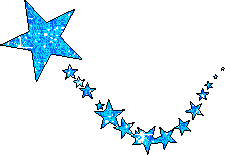 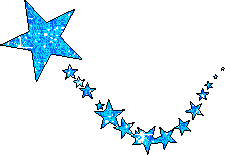 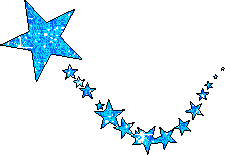 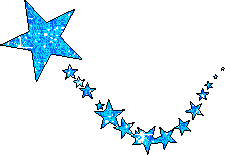 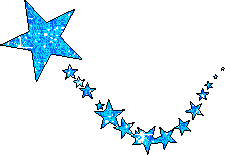 *»»» وقتى شما را اى فرزندان عزيز اسلام، خداوند متعال تسليت مى‏دهد، آيا باز هم محتاج به تسليتيد؟ و بَشّرِ الصابِرينَ من به نيابت حضرت ولى عصر امام زمان به همه مسلمانان جهان مصيبت 0 چهارم شوال سال 98 ه. ق (17 شهريور) را خاصه به خانواده‏هاى داغدار تسليت مى‏گويم، و در عين حال تبريك خدا شاهد است مصطفاى من تنها آن نبود كه سالش نزديك است، بلكه همه به خاك و خون كشيده‏هاى حادثه شوال، مصطفاهاى من بوده‏اند. من اين استقامت را و اين فيض شهادت را كه خداوند متعال نصيب فرزندانم فرمود به پدران و مادران و همه بستگانشان تبريك مى‏گويم. و چنين كشته شدنى كه افتخار دارد، بزرگترين آرزوى من است و شايد نزديك باشد.(صحيفه امام، ج‏3، ص: 462)
تجلیل امام خمینی(ره) از حماسه 17 شهریور57:

 "و بَشّرِ الصابِرينَ" 
=
 تسلیت الهی به مردم ایران.
*»»» وقتى شما را اى فرزندان عزيز اسلام، خداوند متعال تسليت مى‏دهد، آيا باز هم محتاج به تسليتيد؟ و بَشّرِ الصابِرينَ من به نيابت حضرت ولى عصر امام زمان به همه مسلمانان جهان مصيبت 0 چهارم شوال سال 98 ه. ق (17 شهريور) را خاصه به خانواده‏هاى داغدار تسليت مى‏گويم، و در عين حال تبريك خدا شاهد است مصطفاى من تنها آن نبود كه سالش نزديك است، بلكه همه به خاك و خون كشيده‏هاى حادثه شوال، مصطفاهاى من بوده‏اند. من اين استقامت را و اين فيض شهادت را كه خداوند متعال نصيب فرزندانم فرمود به پدران و مادران و همه بستگانشان تبريك مى‏گويم. و چنين كشته شدنى كه افتخار دارد، بزرگترين آرزوى من است و شايد نزديك باشد.(صحيفه امام، ج‏3، ص: 462)
تجلیل امام خمینی(ره) از حماسه 17 شهریور57:

تسلیت گفتن امام(ره) به مردم 


به نیابت از حضرت ولی عصر(ع).
*»»» وقتى شما را اى فرزندان عزيز اسلام، خداوند متعال تسليت مى‏دهد، آيا باز هم محتاج به تسليتيد؟ و بَشّرِ الصابِرينَ من به نيابت حضرت ولى عصر امام زمان به همه مسلمانان جهان مصيبت 0 چهارم شوال سال 98 ه. ق (17 شهريور) را خاصه به خانواده‏هاى داغدار تسليت مى‏گويم، و در عين حال تبريك خدا شاهد است مصطفاى من تنها آن نبود كه سالش نزديك است، بلكه همه به خاك و خون كشيده‏هاى حادثه شوال، مصطفاهاى من بوده‏اند. من اين استقامت را و اين فيض شهادت را كه خداوند متعال نصيب فرزندانم فرمود به پدران و مادران و همه بستگانشان تبريك مى‏گويم. و چنين كشته شدنى كه افتخار دارد، بزرگترين آرزوى من است و شايد نزديك باشد.(صحيفه امام، ج‏3، ص: 462)
تجلیل امام خمینی(ره) از حماسه 17 شهریور57: 

همه به خاك و خون كشيده‏هاى حادثه (17شهریور) 
     
        مصطفاهاى من بوده‏اند.
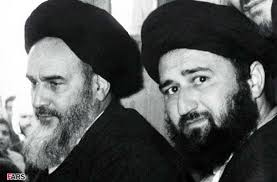 *»»» وقتى شما را اى فرزندان عزيز اسلام، خداوند متعال تسليت مى‏دهد، آيا باز هم محتاج به تسليتيد؟ و بَشّرِ الصابِرينَ من به نيابت حضرت ولى عصر امام زمان به همه مسلمانان جهان مصيبت 0 چهارم شوال سال 98 ه. ق (17 شهريور) را خاصه به خانواده‏هاى داغدار تسليت مى‏گويم، و در عين حال تبريك خدا شاهد است مصطفاى من تنها آن نبود كه سالش نزديك است، بلكه همه به خاك و خون كشيده‏هاى حادثه شوال، مصطفاهاى من بوده‏اند. من اين استقامت را و اين فيض شهادت را كه خداوند متعال نصيب فرزندانم فرمود به پدران و مادران و همه بستگانشان تبريك مى‏گويم. و چنين كشته شدنى كه افتخار دارد، بزرگترين آرزوى من است و شايد نزديك باشد.(صحيفه امام، ج‏3، ص: 462)
تجلیل امام خمینی(ره) از حماسه 17 شهریور57: 

من اين استقامت را و اين فيض شهادت را ... 

 
تبريك مى‏گويم.
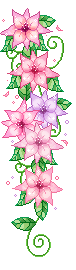 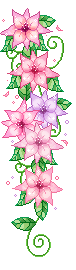 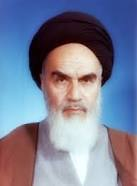 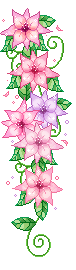 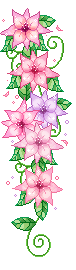 تجلیل امام خمینی(ره) از حماسه 17 شهریور57: 

چنين كشته شدنى كه افتخار دارد

بزرگترين آرزوى من است.
*»»» وقتى شما را اى فرزندان عزيز اسلام، خداوند متعال تسليت مى‏دهد، آيا باز هم محتاج به تسليتيد؟ و بَشّرِ الصابِرينَ من به نيابت حضرت ولى عصر امام زمان به همه مسلمانان جهان مصيبت 0 چهارم شوال سال 98 ه. ق (17 شهريور) را خاصه به خانواده‏هاى داغدار تسليت مى‏گويم، و در عين حال تبريك خدا شاهد است مصطفاى من تنها آن نبود كه سالش نزديك است، بلكه همه به خاك و خون كشيده‏هاى حادثه شوال، مصطفاهاى من بوده‏اند. من اين استقامت را و اين فيض شهادت را كه خداوند متعال نصيب فرزندانم فرمود به پدران و مادران و همه بستگانشان تبريك مى‏گويم. و چنين كشته شدنى كه افتخار دارد، بزرگترين آرزوى من است و شايد نزديك باشد.(صحيفه امام، ج‏3، ص: 462)
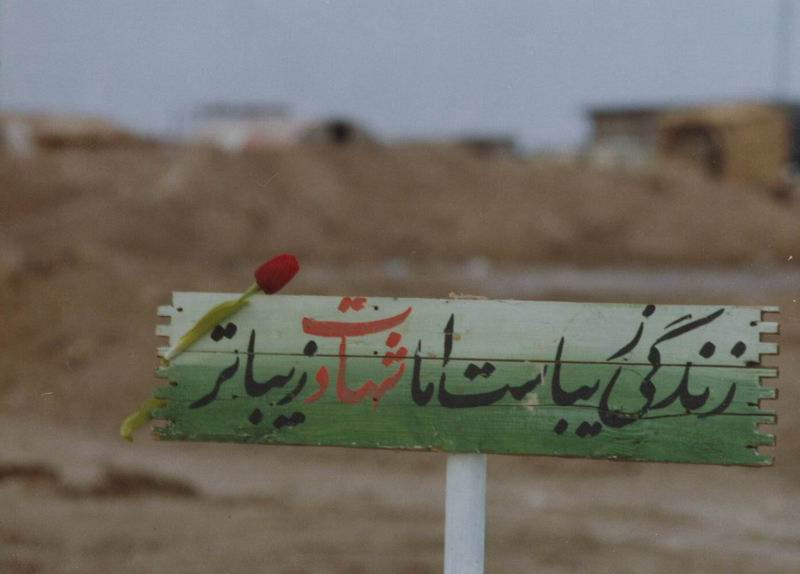 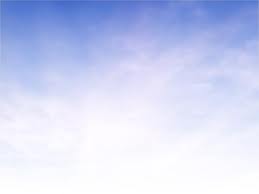 هيچ قدرتى در مقابل قدرت لا يزال ملت نمى‏تواند پابرجا باشد؛ خداوند تعالى وعده نصرت داده و با شماست‏.(صحيفه امام، ج‏3، ص: 465)
امام خمینی(ره) : 

خداوند تعالى وعده نصرت داده 

و با شماست.
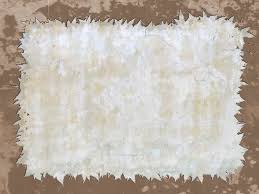 قيام شما در مقابل ديكتاتور اصلى كه تمام شعائر ملى و مذهبى را زير پا گذاشته، چون قيام امير المؤمنين در مقابل معاويه مى‏باشد هفده شهريور 57 از ايام اللَّه است كه ملت شريف ايران، ياد آن را زنده نگه مى‏دارد.(صحيفه امام، ج‏3، ص: 465)
تجلیل امام خمینی(ره) از حماسه 17 شهریور57: 

قيام شما،چون قيام امير المؤمنين 

در مقابل معاويه مى‏باشد.
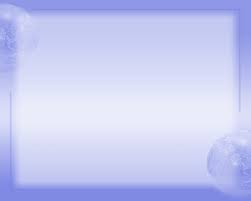 قيام شما در مقابل ديكتاتور اصلى كه تمام شعائر ملى و مذهبى را زير پا گذاشته، چون قيام امير المؤمنين در مقابل معاويه مى‏باشد هفده شهريور 57 از ايام اللَّه است كه ملت شريف ايران، ياد آن را زنده نگه مى‏دارد.(صحيفه امام، ج‏3، ص: 465)
تجلیل امام خمینی(ره) از حماسه 17 شهریور57: 

   17 شهريور 57 از

       ايام اللَّه است.
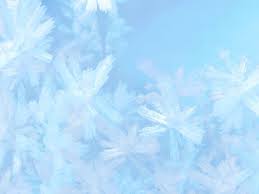 قيام شما در مقابل ديكتاتور اصلى كه تمام شعائر ملى و مذهبى را زير پا گذاشته، چون قيام امير المؤمنين در مقابل معاويه مى‏باشد هفده شهريور 57 از ايام اللَّه است كه ملت شريف ايران، ياد آن را زنده نگه مى‏دارد.(صحيفه امام، ج‏3، ص: 465)
تجلیل امام خمینی(ره) از حماسه 17 شهریور57: 

ملت شريف ايران، 

ياد آن (17 شهریور) را 


زنده نگه مى‏دارد.
ملت ما اكنون به شهادت و فداكارى خو گرفته است و از هيچ دشمنى و هيچ قدرتى و هيچ توطئه‏اى هراس ندارد. هراس آن دارد كه شهادت، مكتب او نيست. (صحيفه امام، ج‏13، ص: 187)
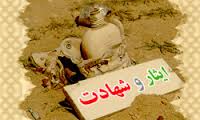 امام خمینی(ره) : 

ملت ما اكنون به 

     شهادت و فداكارى 

                              
                                      خو گرفته است.
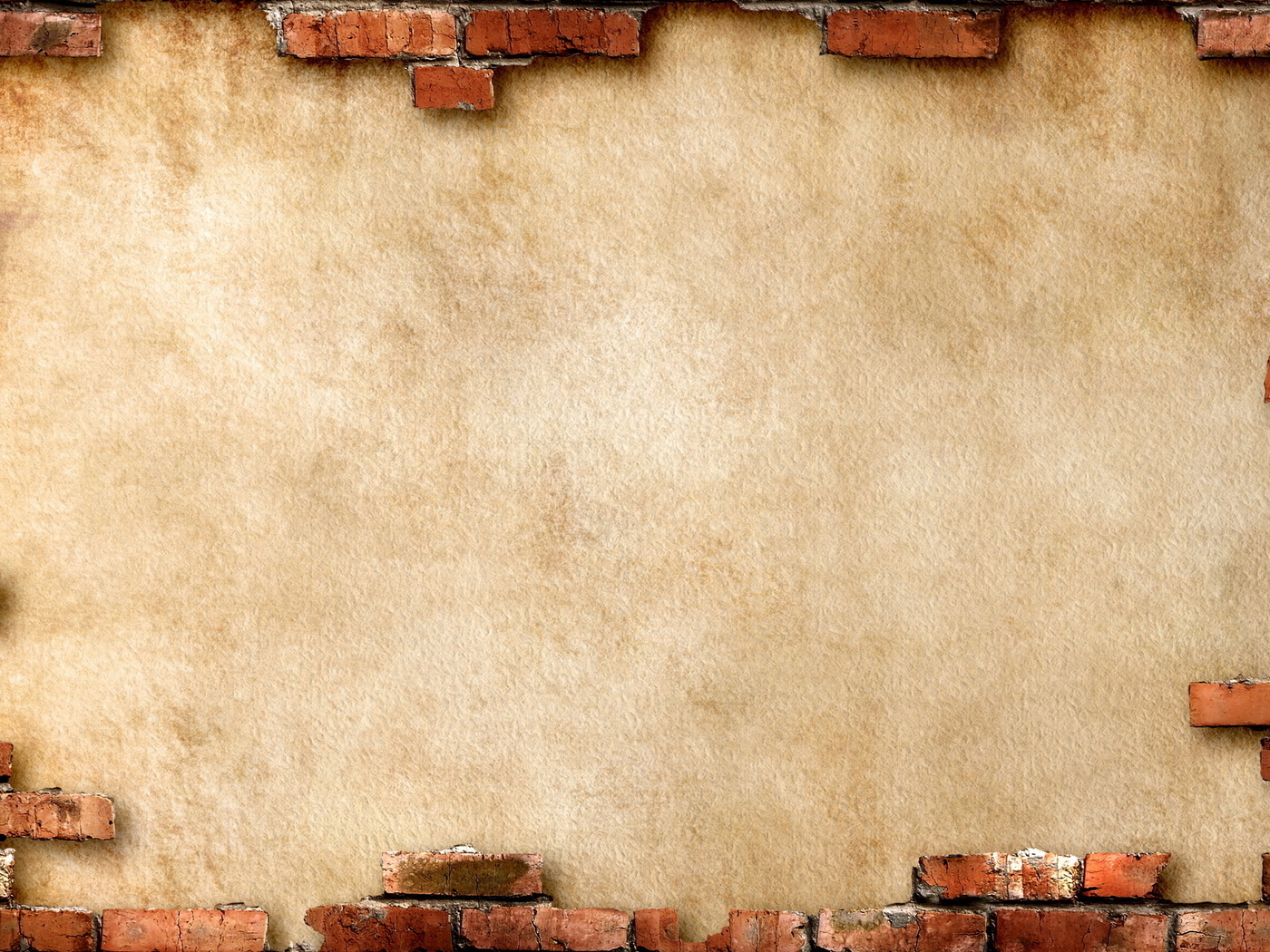 ملت ما اكنون به شهادت و فداكارى خو گرفته است و از هيچ دشمنى و هيچ قدرتى و هيچ توطئه‏اى هراس ندارد. هراس آن دارد كه شهادت، مكتب او نيست. (صحيفه امام، ج‏13، ص: 187)
امام خمینی(ره) : 

ملت ما...از هيچ دشمنى و هيچ قدرتى و هيچ توطئه‏اى 

هراس ندارد.
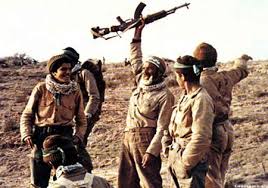 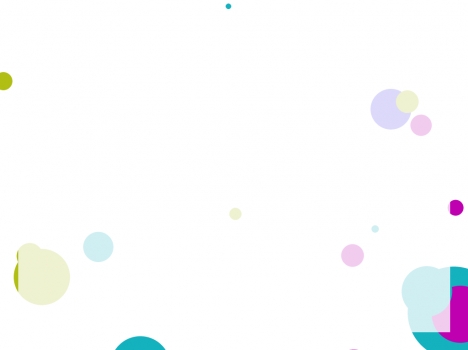 ملتى كه شهادت براى او سعادت است پيروز است. ملتى كه خود و همه چيز خود را براى اسلام مى‏خواهد، پيروزمند است. ما در كشته شدن و كشتن پيروزيم. (صحيفه امام، ج‏13، ص: 188)
امام خمینی(ره) :

 ملتى كه شهادت براى او سعادت است 
پيروز است.
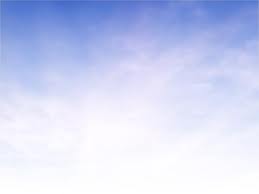 ملتى كه شهادت براى او سعادت است پيروز است. ملتى كه خود و همه چيز خود را براى اسلام مى‏خواهد، پيروزمند است. ما در كشته شدن و كشتن پيروزيم. (صحيفه امام، ج‏13، ص: 188)
امام خمینی(ره) :

 ملتى كه خود و همه چيز خود را 

براى اسلام مى‏خواهد،

 پيروزمند است.
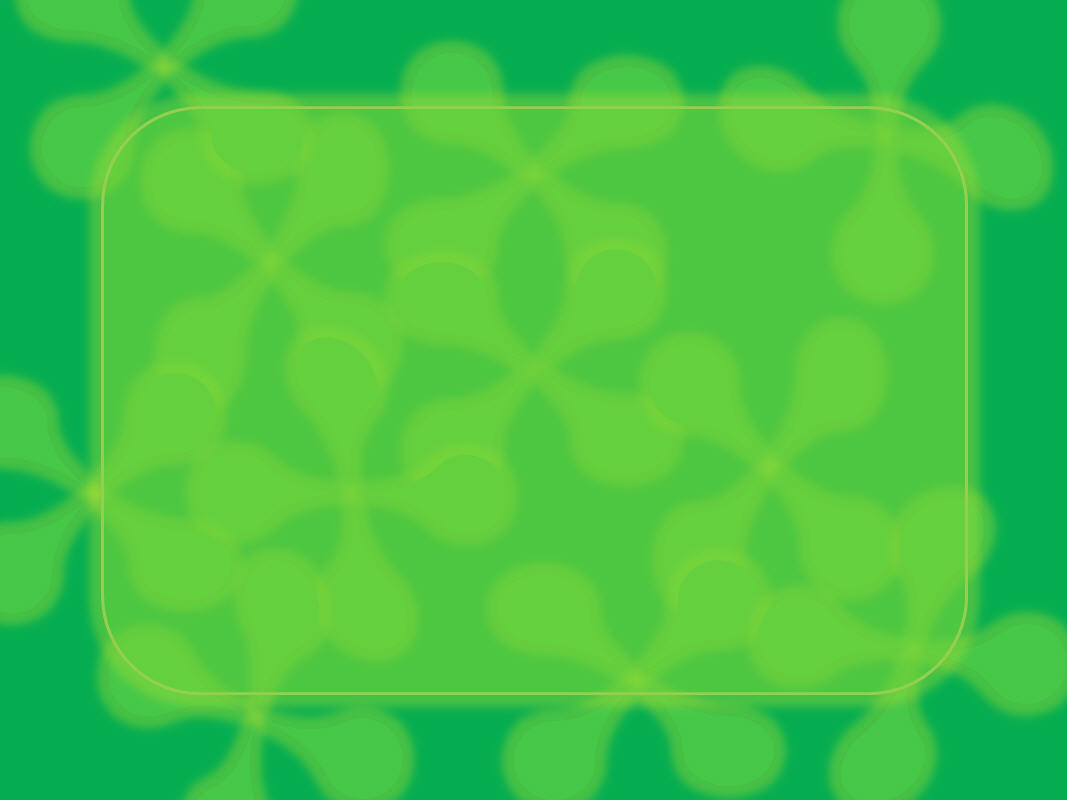 مگر اين ملت گذشته و تاريخ و فداكاريهاى خود و روزهاى بسيار برجسته و درخشان دوران انقلاب را فراموش مى‏كند؟! مگر مردم بيست و دوم بهمن، بيست و نهم بهمن، نوزدهم دى و هفده شهريور را فراموش مى‏كنند؟! به شما جوانان عرض مى‏كنم: عزيزان من! اين كشور مال شماست. نوبتِ شماست. بايد خودتان را از لحاظ علمى و اخلاقى و از لحاظ روحيه هميشه در حال آماده نگه داريد. بدانيد كه براى سربلندى يك كشور، بايد نسلها پى‏درپى مجاهدت و تلاش كنند. (بیانات مقام معظم رهبری: 28/ 11/ 1381)
مقام معظم رهبری:

بايد خودتان را از لحاظ ... روحيه 

هميشه در حال آماده نگه داريد.
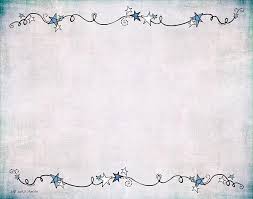 از مرگ نترسيد كه حيات و ممات به دست خداست .( صحيفه امام، ج‏3، ص: 463)
امام خمینی(ره) :

 از مرگ نترسيد كه

 حيات و ممات به دست خداست.
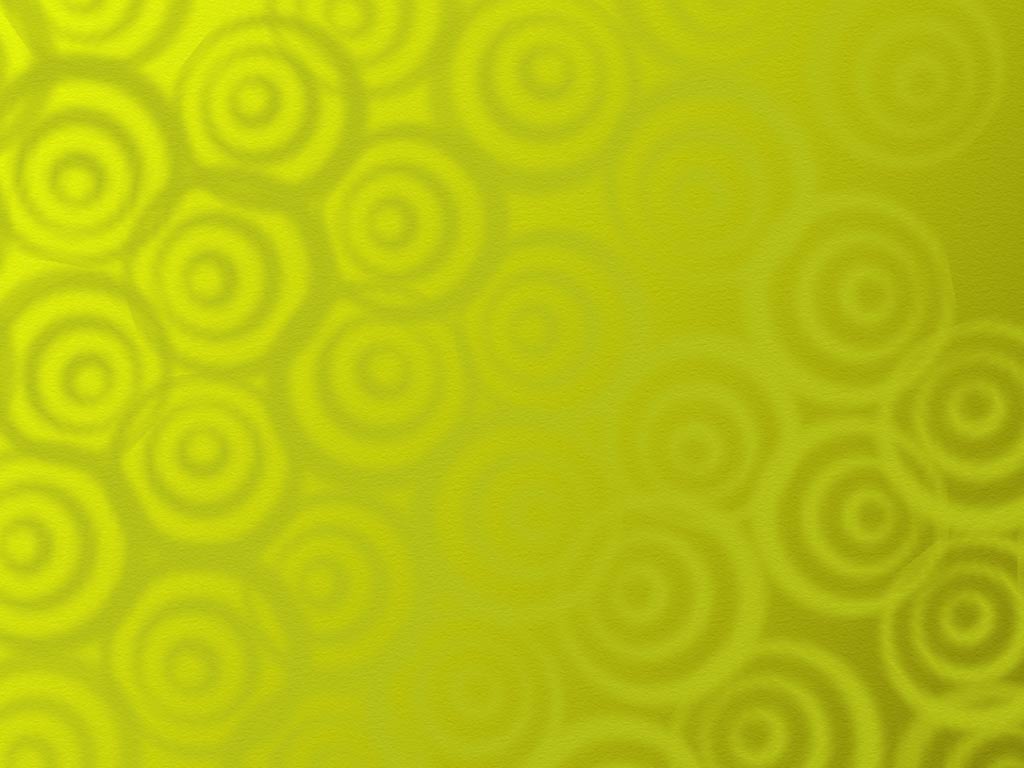 از خداوند بزرگ عظمت اسلام و مسلمين و عزت مؤمنين و علوّ درجات شهداى 17 شهريور را خواستاريم.( صحيفه امام، ج‏15، ص: 195)
امام خمینی(ره) :

 از خداوند بزرگ ... 

علوّ درجات شهداى 17 شهريور 

را خواستاريم.
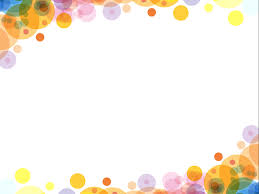 اين ملت مستظهر به دين و متّكى به ايمان راسخ و فرهنگ عميق و عريق تاريخى خود است. اين ملت زنده است. جوانان اين ملت در بين جوانان دنيا نمونه‏اند. (بیانات مقام معظم رهبری: 28/ 11/ 1381)
مقام معظم رهبری:

 اين ملت زنده است.
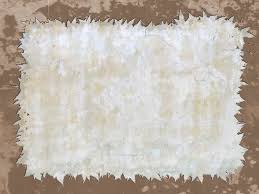 اين ملت مستظهر به دين و متّكى به ايمان راسخ و فرهنگ عميق و عريق تاريخى خود است. اين ملت زنده است. جوانان اين ملت در بين جوانان دنيا نمونه‏اند. (بیانات مقام معظم رهبری: 28/ 11/ 1381)
مقام معظم رهبری:

جوانان اين ملت 

در بين جوانان دنيا نمونه‏اند.
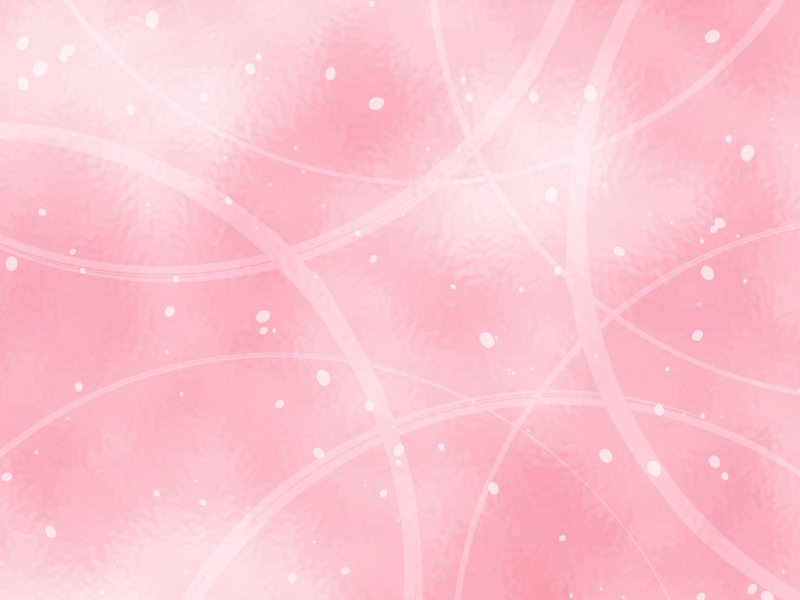 مگر اين ملت گذشته و تاريخ و فداكاريهاى خود و روزهاى بسيار برجسته و درخشان دوران انقلاب را فراموش مى‏كند؟! مگر مردم بيست و دوم بهمن، بيست و نهم بهمن، نوزدهم دى و هفده شهريور را فراموش مى‏كنند؟! به شما جوانان عرض مى‏كنم: عزيزان من! اين كشور مال شماست. نوبتِ شماست. بايد خودتان را از لحاظ علمى و اخلاقى و از لحاظ روحيه هميشه در حال آماده نگه داريد. بدانيد كه براى سربلندى يك كشور، بايد نسلها پى‏درپى مجاهدت و تلاش كنند. (بیانات مقام معظم رهبری: 28/ 11/ 1381)
توصیه مقام معظم رهبری:
 

حفظ خاطره فداکاری های
 

دوران انقلاب اسلامی.
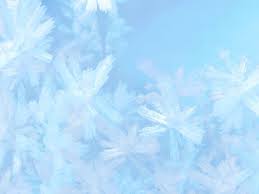 مگر اين ملت گذشته و تاريخ و فداكاريهاى خود و روزهاى بسيار برجسته و درخشان دوران انقلاب را فراموش مى‏كند؟! مگر مردم بيست و دوم بهمن، بيست و نهم بهمن، نوزدهم دى و هفده شهريور را فراموش مى‏كنند؟! به شما جوانان عرض مى‏كنم: عزيزان من! اين كشور مال شماست. نوبتِ شماست. بايد خودتان را از لحاظ علمى و اخلاقى و از لحاظ روحيه هميشه در حال آماده نگه داريد. بدانيد كه براى سربلندى يك كشور، بايد نسلها پى‏درپى مجاهدت و تلاش كنند. (بیانات مقام معظم رهبری: 28/ 11/ 1381)
توصیه مقام معظم رهبری:

زنده نگهداشتن یاد 

شهدای 17 شهریور.
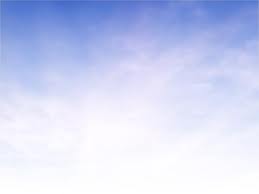 مگر اين ملت گذشته و تاريخ و فداكاريهاى خود و روزهاى بسيار برجسته و درخشان دوران انقلاب را فراموش مى‏كند؟! مگر مردم بيست و دوم بهمن، بيست و نهم بهمن، نوزدهم دى و هفده شهريور را فراموش مى‏كنند؟! به شما جوانان عرض مى‏كنم: عزيزان من! اين كشور مال شماست. نوبتِ شماست. بايد خودتان را از لحاظ علمى و اخلاقى و از لحاظ روحيه هميشه در حال آماده نگه داريد. بدانيد كه براى سربلندى يك كشور، بايد نسلها پى‏درپى مجاهدت و تلاش كنند. (بیانات مقام معظم رهبری: 28/ 11/ 1381)
توصیه مقام معظم رهبری:

 مجاهدت نسل های پی در پی،

 ب
دست یابی به سربلندی کشور.
برای
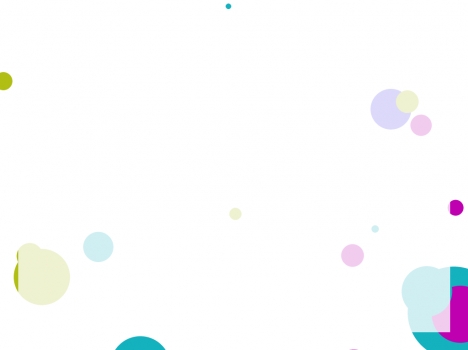 مگر اين ملت گذشته و تاريخ و فداكاريهاى خود و روزهاى بسيار برجسته و درخشان دوران انقلاب را فراموش مى‏كند؟! مگر مردم بيست و دوم بهمن، بيست و نهم بهمن، نوزدهم دى و هفده شهريور را فراموش مى‏كنند؟! به شما جوانان عرض مى‏كنم: عزيزان من! اين كشور مال شماست. نوبتِ شماست. بايد خودتان را از لحاظ علمى و اخلاقى و از لحاظ روحيه هميشه در حال آماده نگه داريد. بدانيد كه براى سربلندى يك كشور، بايد نسلها پى‏درپى مجاهدت و تلاش كنند. (بیانات مقام معظم رهبری: 28/ 11/ 1381)
مقام معظم رهبری:
 
عزيزان من! 

اين كشور مال شماست. 

نوبتِ شماست.
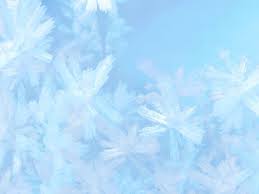 مگر اين ملت گذشته و تاريخ و فداكاريهاى خود و روزهاى بسيار برجسته و درخشان دوران انقلاب را فراموش مى‏كند؟! مگر مردم بيست و دوم بهمن، بيست و نهم بهمن، نوزدهم دى و هفده شهريور را فراموش مى‏كنند؟! به شما جوانان عرض مى‏كنم: عزيزان من! اين كشور مال شماست. نوبتِ شماست. بايد خودتان را از لحاظ علمى و اخلاقى و از لحاظ روحيه هميشه در حال آماده نگه داريد. بدانيد كه براى سربلندى يك كشور، بايد نسلها پى‏درپى مجاهدت و تلاش كنند. (بیانات مقام معظم رهبری: 28/ 11/ 1381)
مقام معظم رهبری:

بايد خودتان را
 
از لحاظ علمى و اخلاقى... 


در حال آماده نگه داريد.